Wsparcie innowacji w sektorze rolno- spożywczymWojciech Kędzia, zastępca dyrektora generalnego
Warszawa, dnia 4.10.2019 r.
KOWR
Krajowy Ośrodek Wsparcia Rolnictwa (KOWR) jest państwową osobą prawną działającą na podstawie ustawy z dnia 10 lutego 2017 r. o Krajowym Ośrodku Wsparcia Rolnictwa. KOWR posiada status agencji wykonawczej.

Misja KOWR:
Wdrażanie i stosowanie instrumentów wsparcia dla polskiego rolnictwa
Aktywna polityka rolna
Rozwój obszarów wiejskich w interesie polskich rolników oraz innych podmiotów funkcjonujących w sektorze rolno-żywnościowym
Zadania KOWR
Wybrane zadania KOWR:
wsparcie działań innowacyjnych i rozwojowych w sektorze rolno-spożywczym,
promowanie produktów rolnych i żywnościowych, metod ich produkcji, a także systemów jakości produktów rolnych i żywnościowych,
wsparcie działań na rzecz odnawialnych źródeł energii,
wspieranie rozwoju współpracy handlowej sektora rolno-spożywczego z zagranicą,
obsługę funduszy promocji produktów rolno-spożywczych.

KOWR jest otwarty na innowacje i nowoczesne technologie i bierze udział w tworzeniu optymalnych warunków do przygotowania i wdrażania pomysłów podmiotów w działalności własnej, jak i szeroko pojętym obszarze rolnictwa.
Wsparcie KOWR
Wsparcie działań B+R przez KOWR:
realizacja projektów B+R,
wsparcie wiedzą i doświadczeniem przez KOWR,
wsparcie techniczne przez KOWR,
wsparcie finansowe przez KOWR:
pożyczki (działające),
fundusz inwestycyjny (planowane).
Projekty innowacyjne
Wybrane projekty KOWR:
Wykorzystanie teledetekcji do zarządzania Zasobem Własności Rolnej Skarbu Państwa 
Platforma Żywnościowa
System monitorowania marnowanej żywności i efektywnego programu racjonalizacji strat i ograniczania marnotrawstwa żywności
Blockchain – innowacyjna baza danych wykorzystywana w monitorowaniu hodowli i uprawy (planowane)
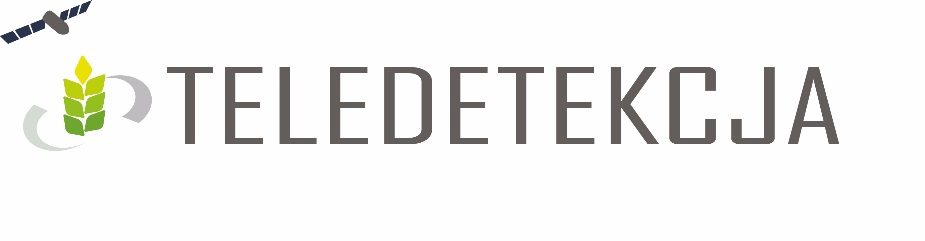 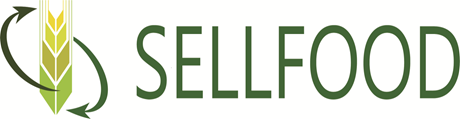 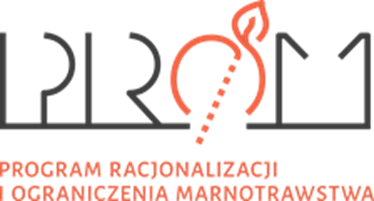 Planowane wsparcie
+
+
=
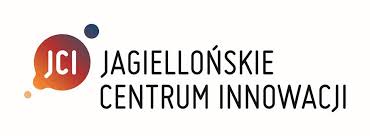 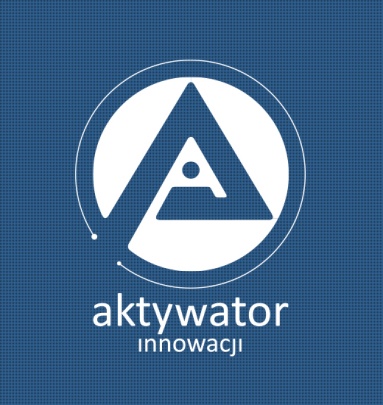 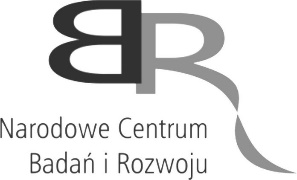 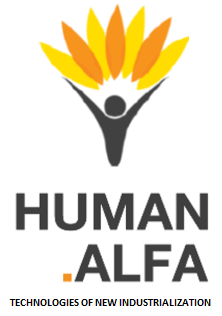 +
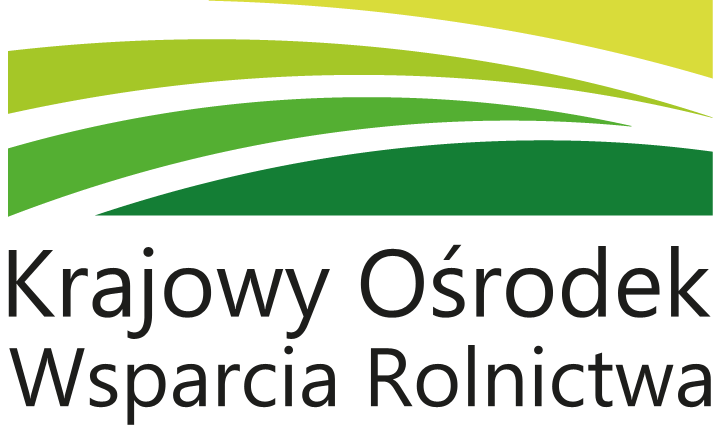 =
NOWOCZESNE ROLNICTWO
I PRODUKCJA ŻYWNOŚCI
Planowane wsparcie KOWR
KOWR, zgodnie ze swoją misją i celami statutowymi prowadzi działania mające na celu zwiększanie konkurencyjności polskiego sektora rolno-żywnościowego poprzez poszerzenie oferty wsparcia w produkcji żywności, która odpowiada na aktualne trendy, zwyczaje i potrzeby kraju i świata, aby polska branża rolno-spożywcza była innowacyjna.

Połączenie łańcucha wartości w obszarze wspólnego zwiększania skali oddziaływania przedsięwzięć z obszarów:
innowacyjnych metod uprawy roślin i hodowli zwierząt,
innowacyjnych metod wytwarzania żywności,
nowoczesnych metod monitoringu i zarządzania zasobami w uprawie roślin i hodowli zwierząt, 
technologii zdalnego przesyłu i przetwarzania danych dotyczących optymalizacji upraw i hodowli,
technologii umożliwiających zwiększenie wydajności produkcji żywności z jednoczesnym obniżeniem negatywnych skutków oddziaływania upraw i hodowli na środowisko naturalne.
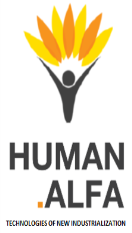 wsparcie w zakresie eliminacji głównych ryzyk technologicznych w projektach badawczych
wsparcie w budowie partnerstw strategicznych
wsparcie w budowie zespołów
wsparcie w procesach ochrony IP

wsparcie merytoryczne i dostęp do światowej klasy zaplecza technologicznego i inżynierskiego

wsparcie w obszarze obsługi zgłoszeń i doradztwa dotyczącego projektów wpływających do KOWR zmierzającego do wyłaniania potencjalnie interesujących wspólnych przedsięwzięć inwestycyjnych

wsparcie w zakresie komercjalizacji wybranych projektów lub technologii rozwijanych lub współprowadzonych przez zespół KOWR
wsparcie z zakresu analiz i informacji dotyczących rynków produktów rolnych i żywnościowych, wiedzy o rynkach oraz wsparcia z zakresu uzyskiwania dostępu i regulacji 

finansowanie dla wybranych projektów z obszarów zbieżnych z działalnością KOWR w kolejnych rundach inwestycyjnych (Seed i seria A), wpisujących się w obszary wspólnego zainteresowania 

budżet inwestycyjny dla kolejnych rund finansowania wspólnie wybranych projektów, które pomyślnie zakończyły fazę Proof of Concept
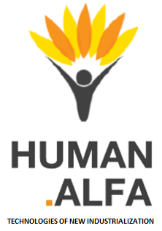 Mechanizm wsparcia
WYJŚCIE KAPITAŁOWE HUMAN ALFA
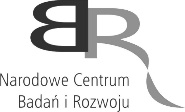 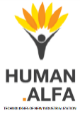 NABÓR
PRE-SEED (TRL 2-4)
SEED (TRL 5+)
SERIA A
Walidacja projektu
Walidacja technologiczna
 * Proof of Principle *
* Proof of Concept *
Faza wdrożeń pilotażowych
Faza skalowania
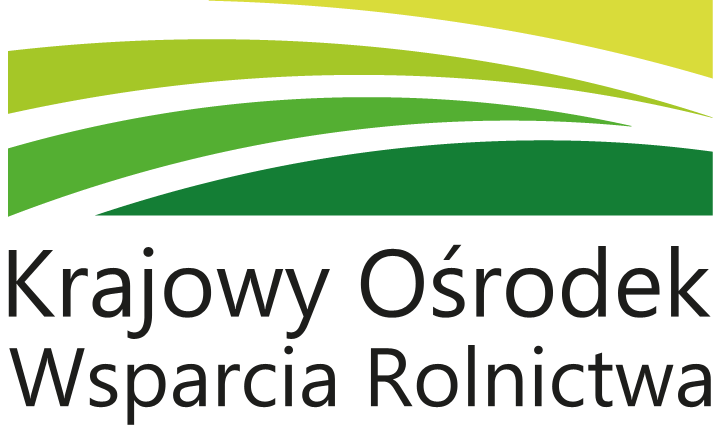 VC